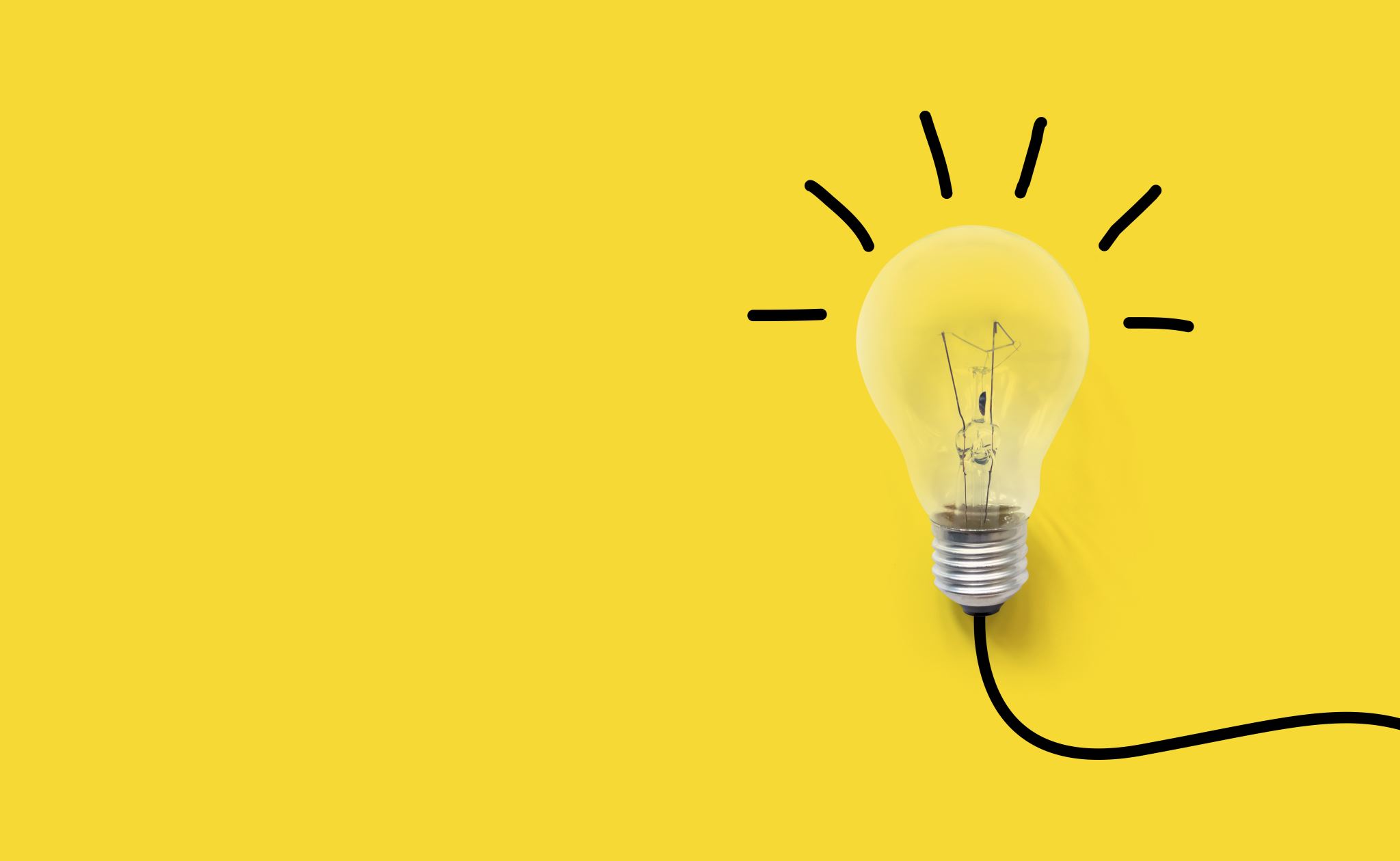 Did You Know : รู้หรือไม่ รถไฟฟ้าที่ใช้กันอยู่ทุกวันนี้ มีการจ่ายไฟฟ้าอย่างไรบ้าง?
by metha kerdkeaw
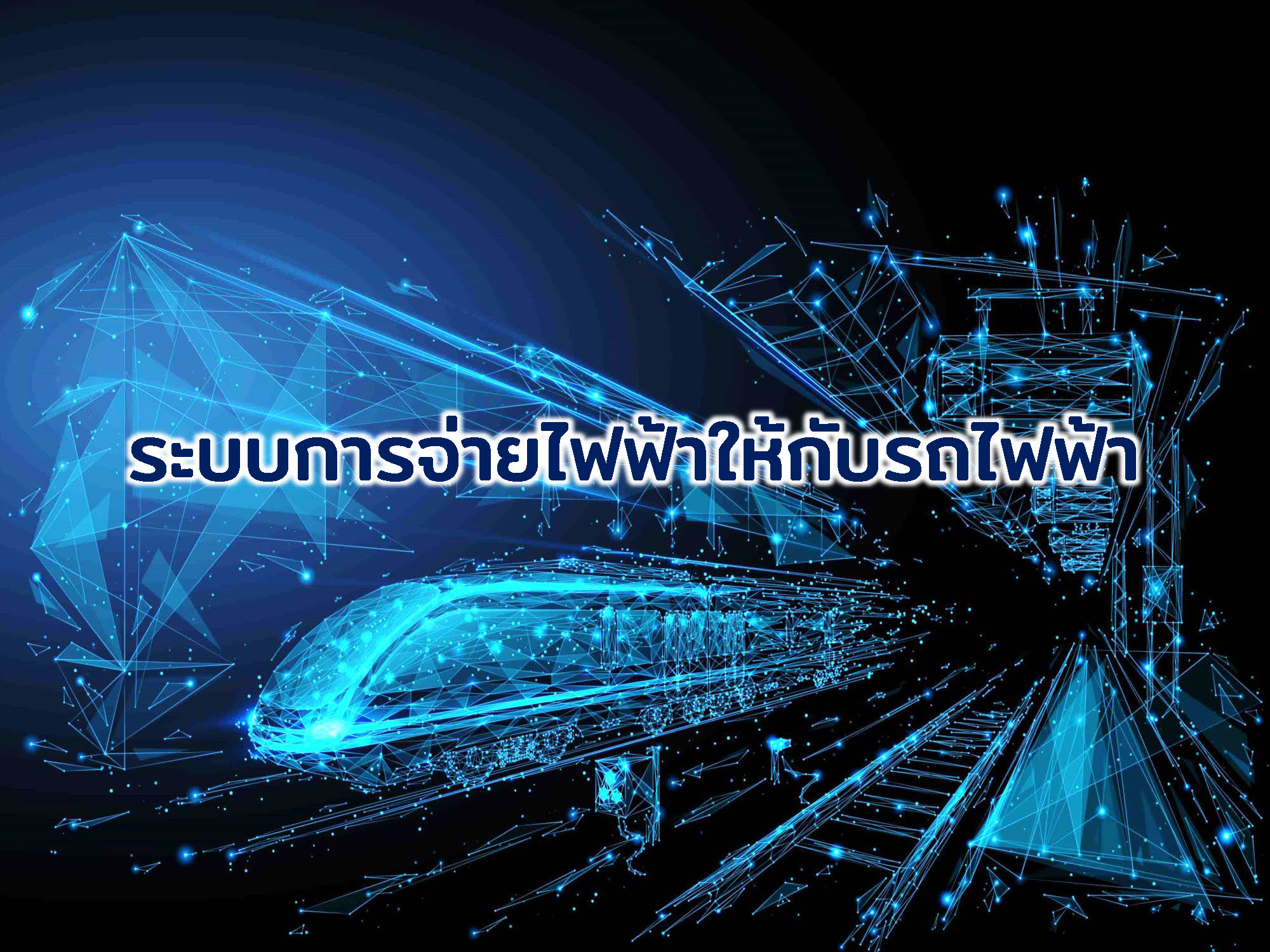 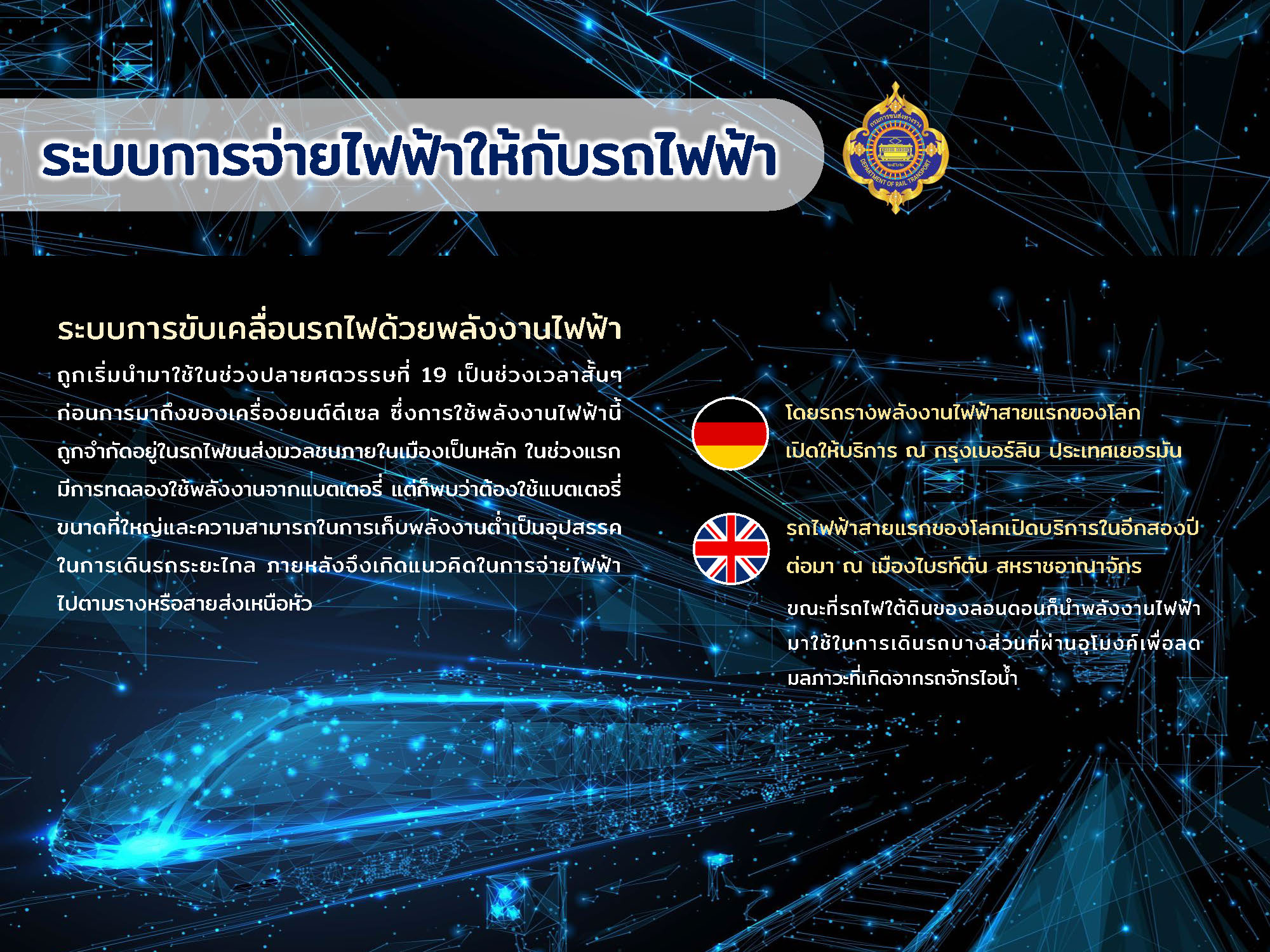 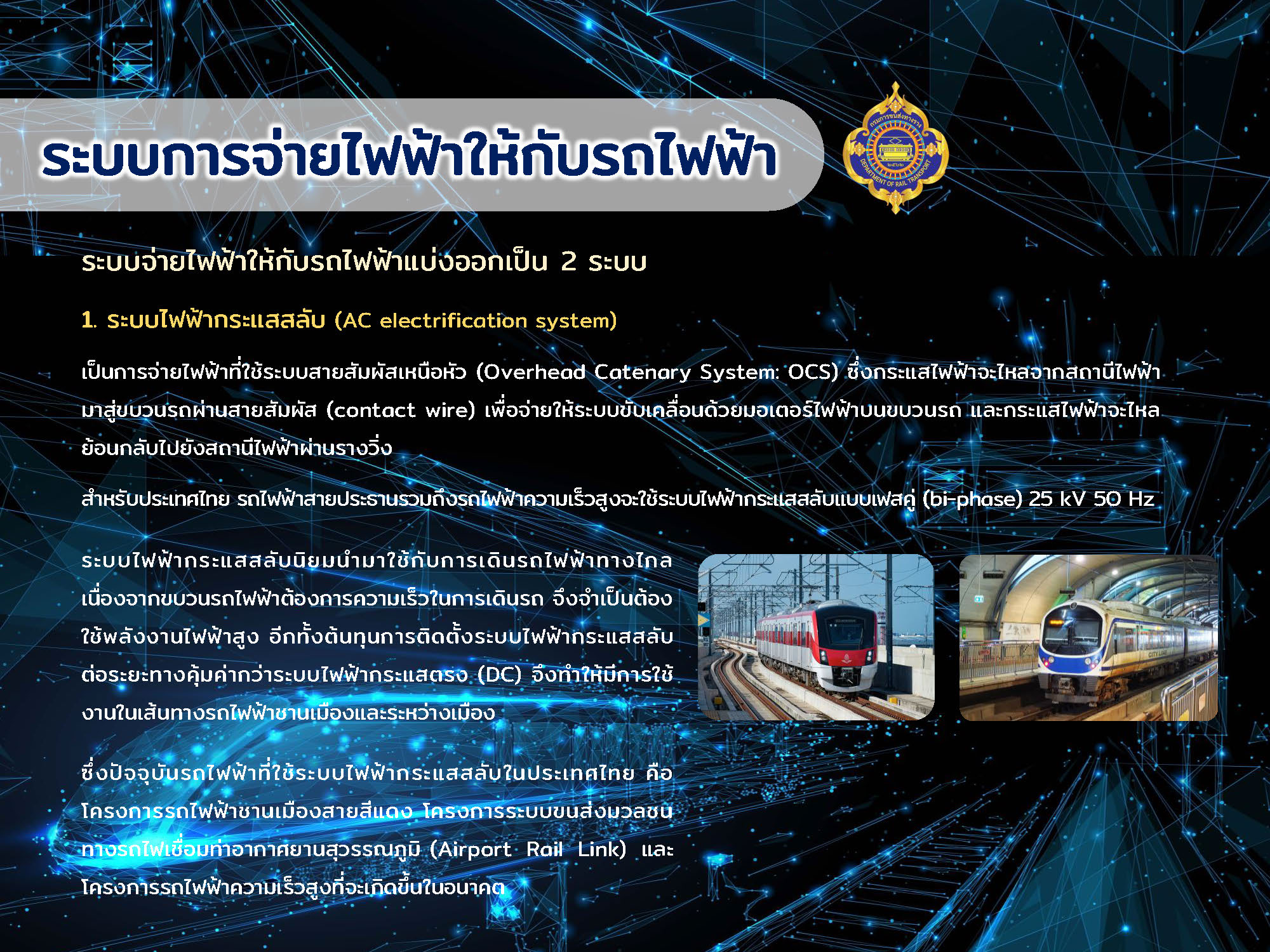 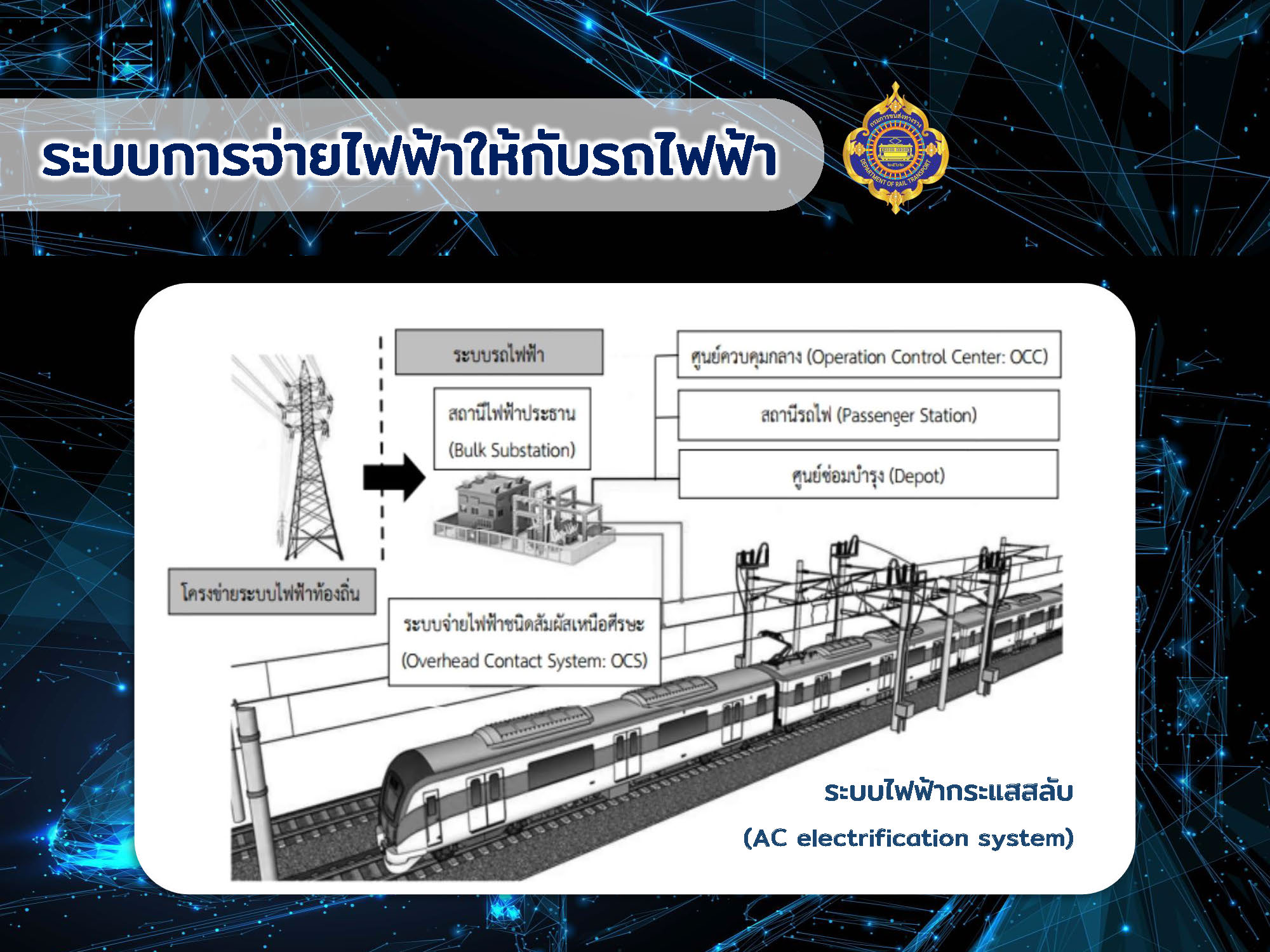 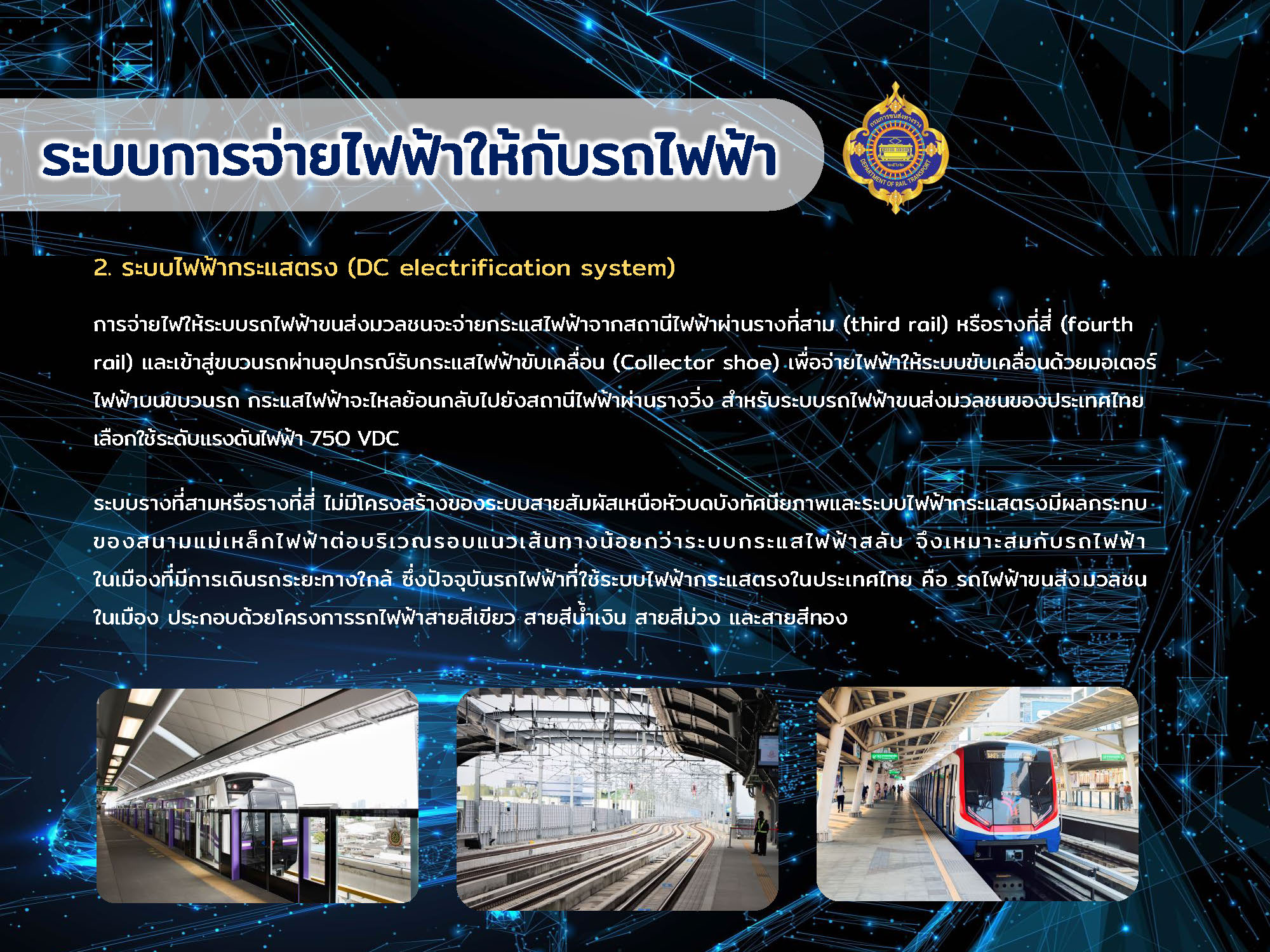 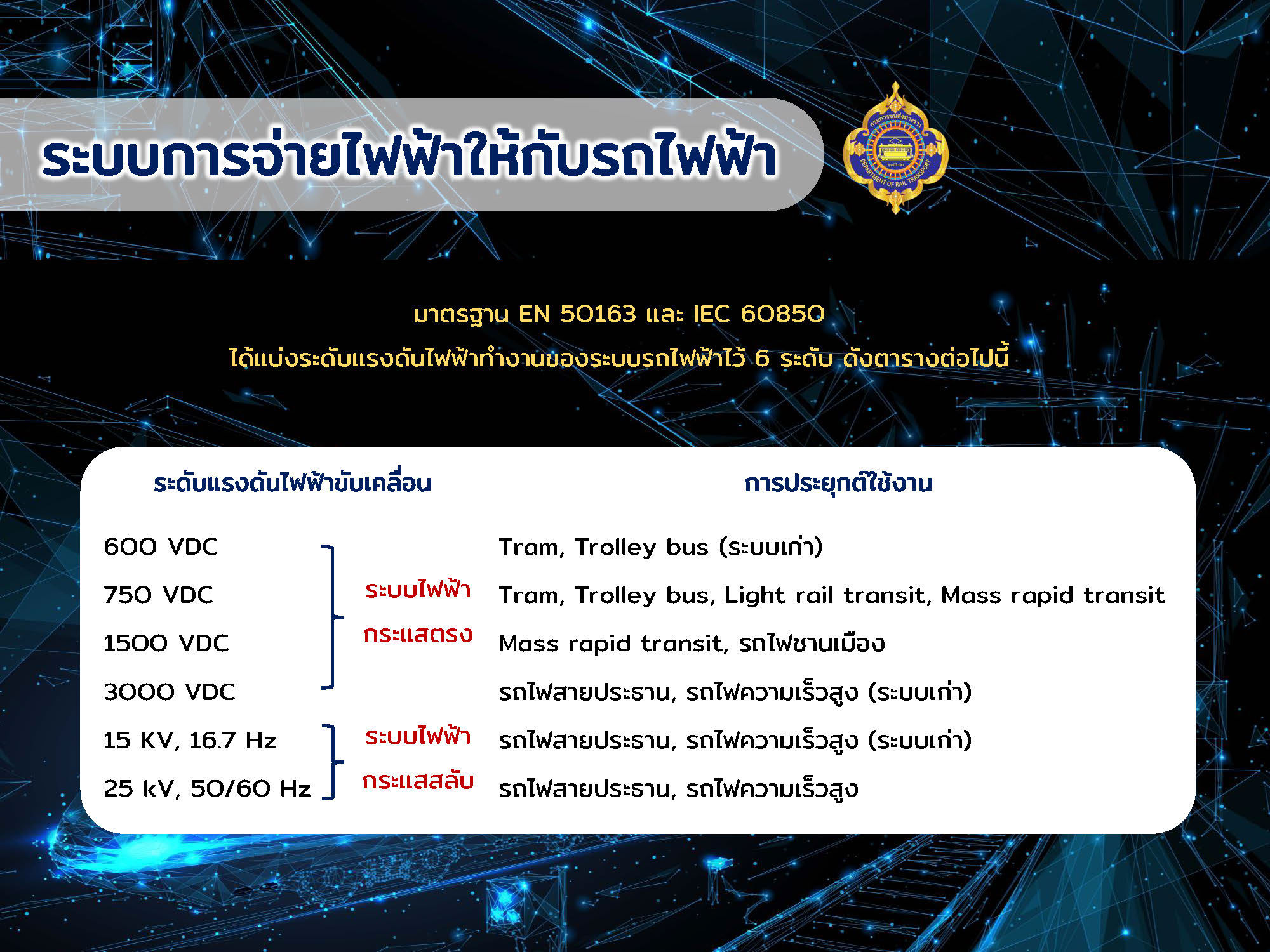